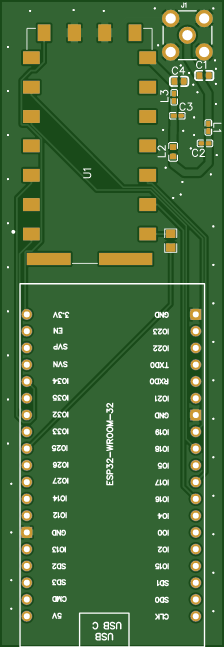 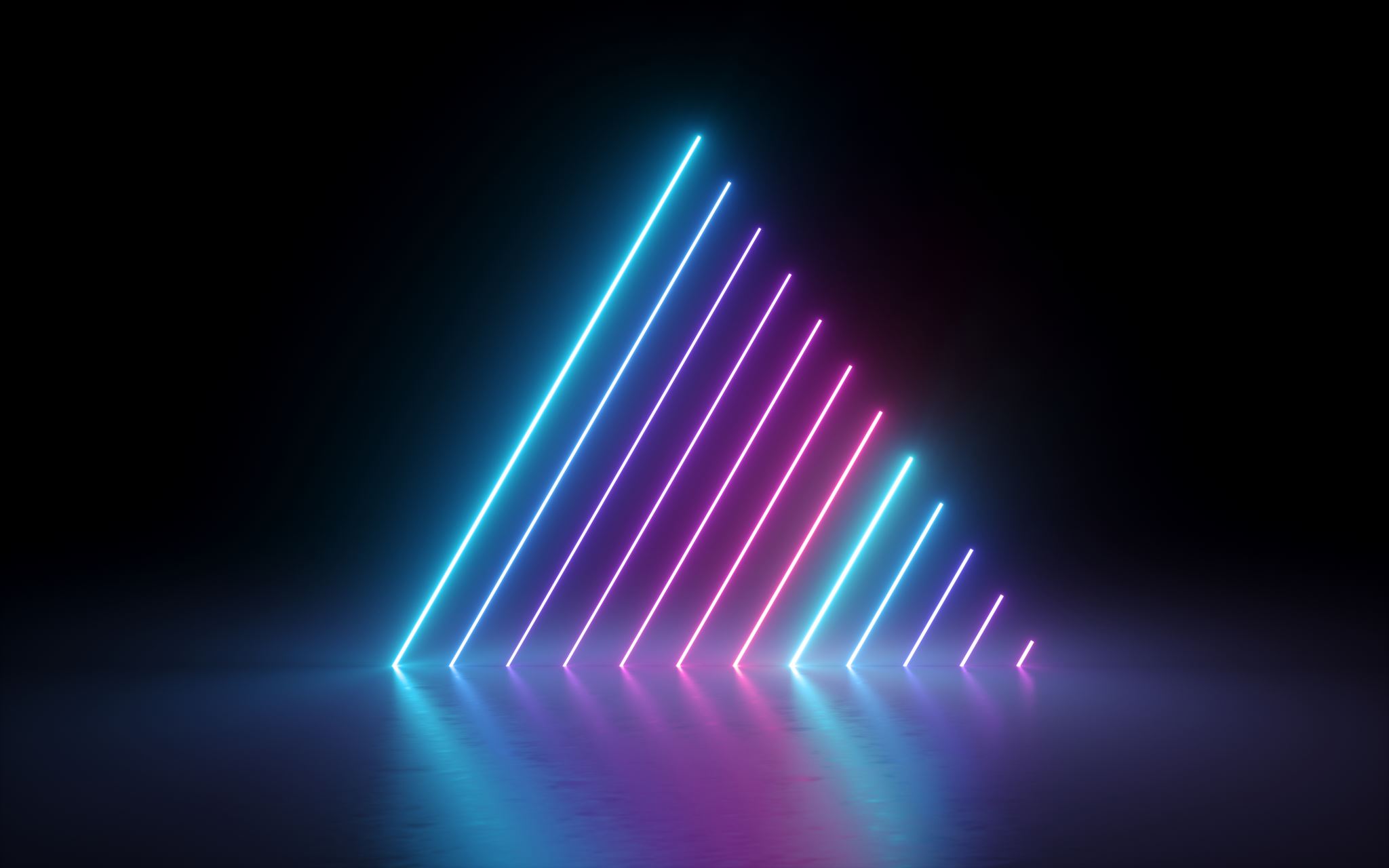 KV4P HTOpen-SourceKit
By Chris Wheeler
W4NRG
https://kv4p.com/quick_start.html
KV4P HT is an Open-Source Kit designed by KV4P. It is a device that turns your phone, into an Amateur Radio HT that is powered and controlled by the Android device. Using the app “KV4P HT” the Android device provides power, frequency control, and audio.
What is it?
What does it do?
Who can build it?
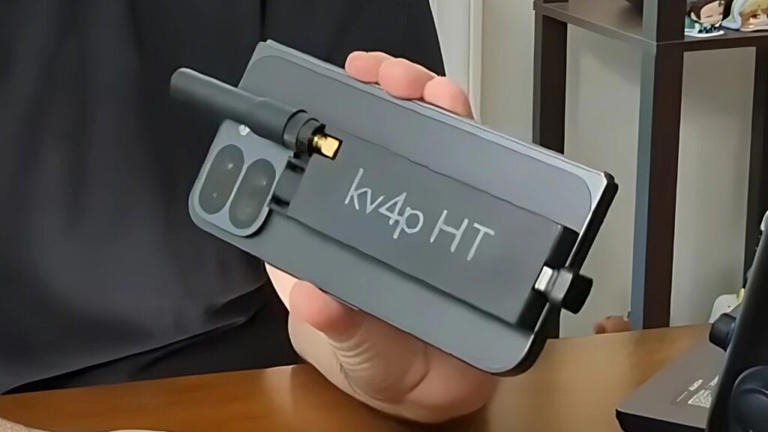 Anyone!
This kit has only 3 components to solder, The RF chip, SMA Connector, and the Micro-Controller
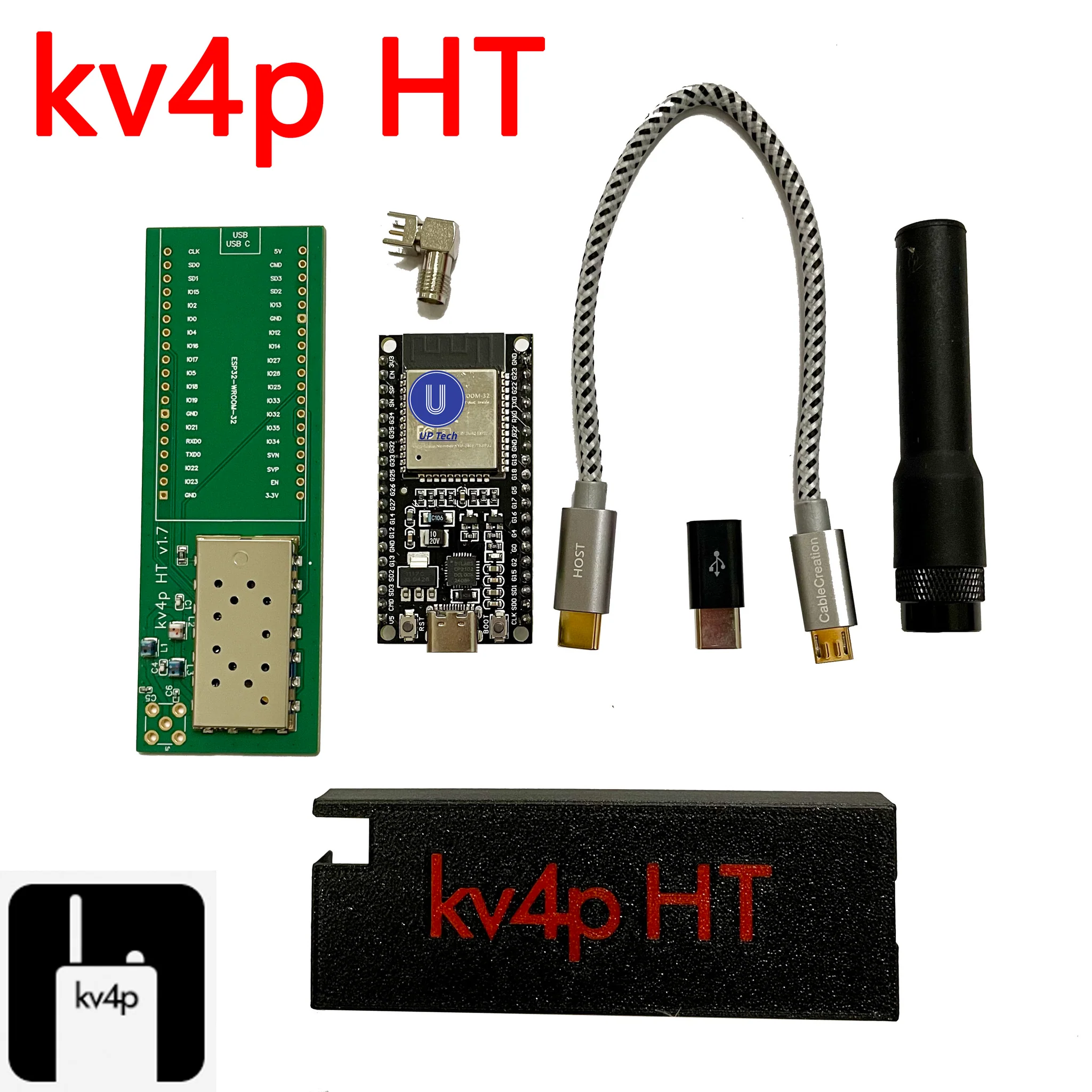 Where do youget it?
KV4P.com has several options
Source the parts and PCB yourself $??
Buy the complete set of parts $39
Buy the complete built kit $59
How to build it
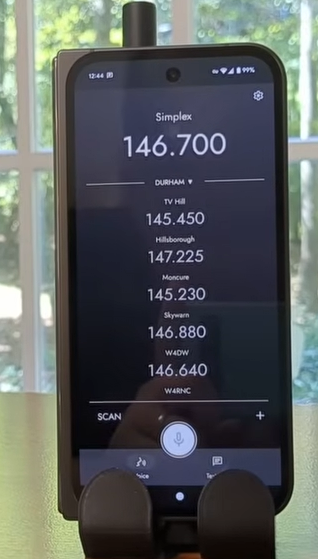 How to use it
Download the “KV4P HT” Android app
Plug in the HT using the USB-C cable
The first time you run the Android app, it will flash the firmware onto your kv4p HT. It takes about 5-10 minutes.
Type in your frequency and PL Tone, then push the PTT button
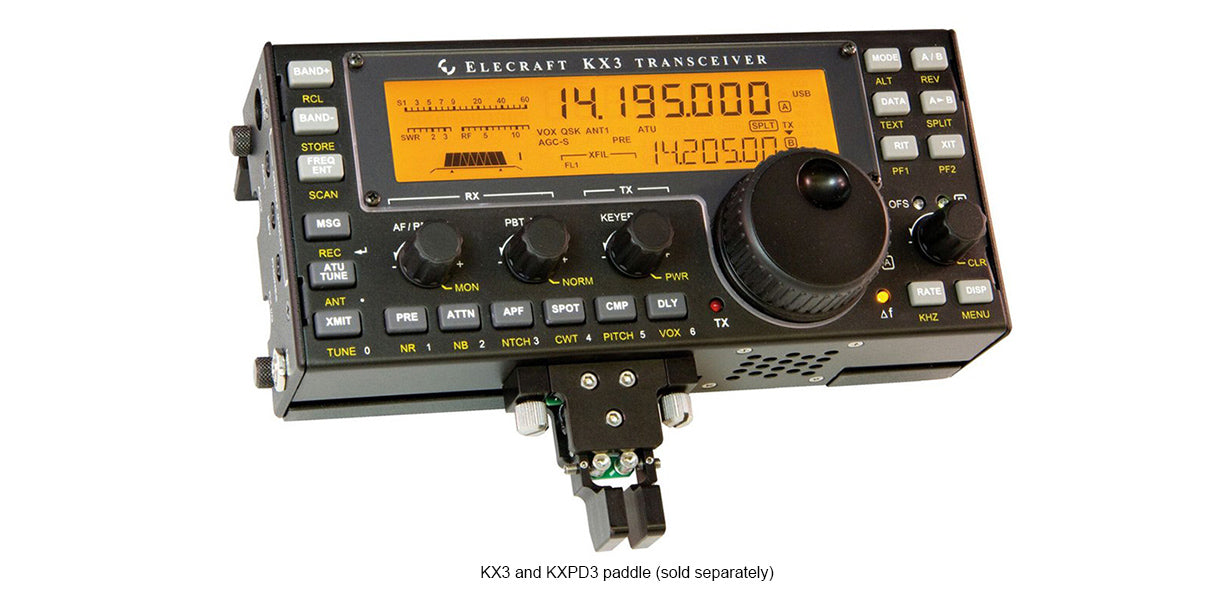 Other Kits
KX3 160-6M TRANSCEIVER $1599
Adjustable 0.1-10 W
Software-defined radio (SDR) architecture
Built-in PSK/TTY decode/encode allows                                                          data mode operation without a PC
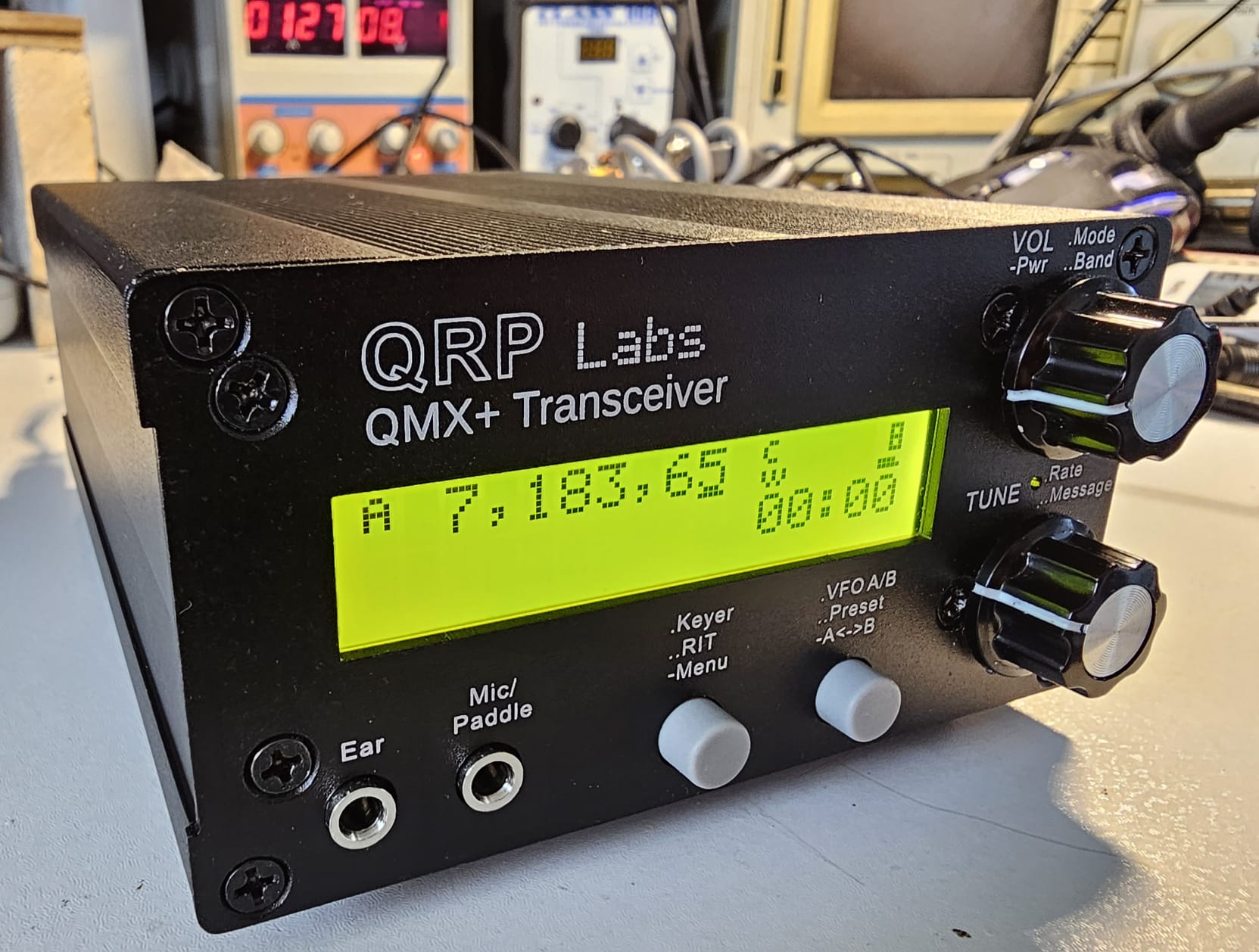 Other Kits
QRP Labs QMX+ 160-6m multi-mode transceiver $125
CW and FSK Digi modes (SSB in future firmware release)
3-5W output at 12V supply
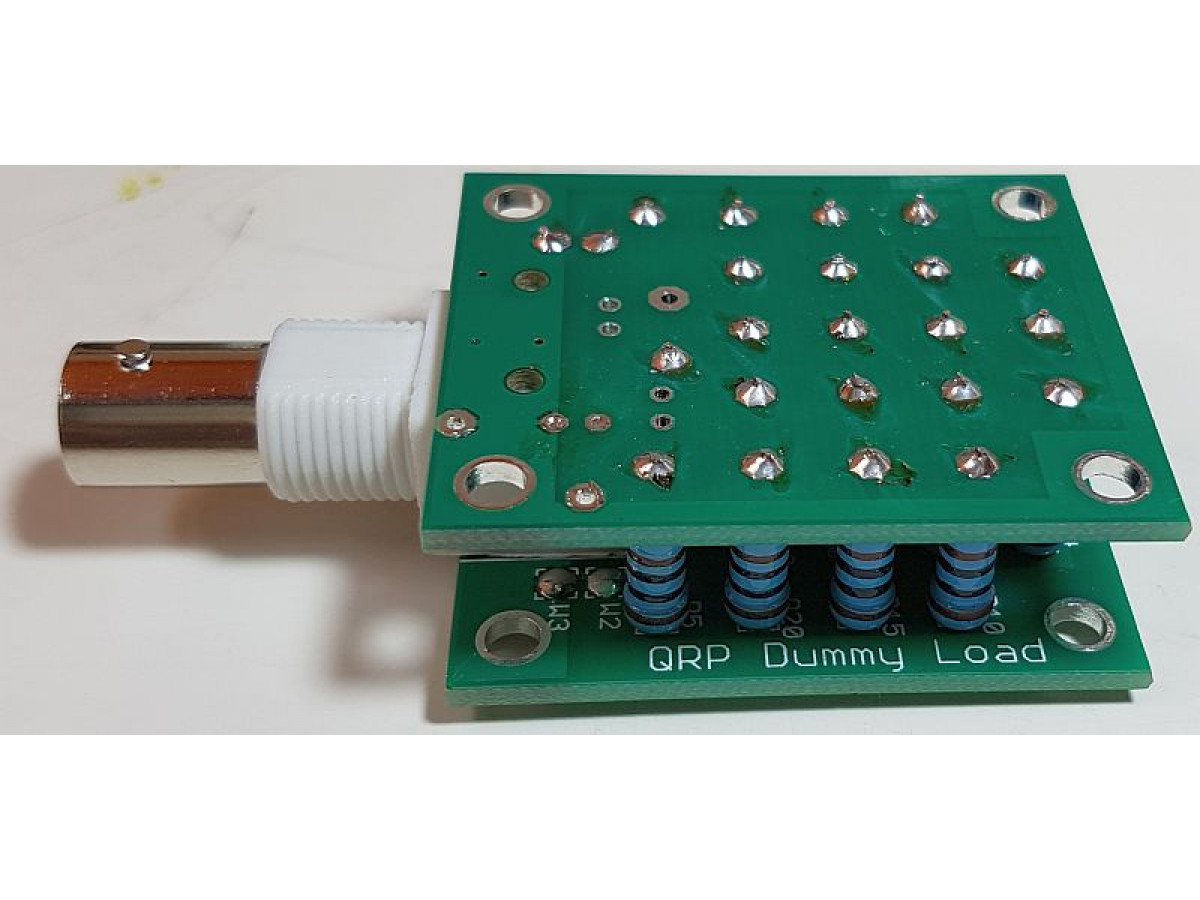 Other Kits
QRP Labs 50-ohm 20W QRP HF Dummy Load $8.50
20 individual 1K resistors in parallel
BNC connector
Two identical PCBs with the resistors sandwiched between them
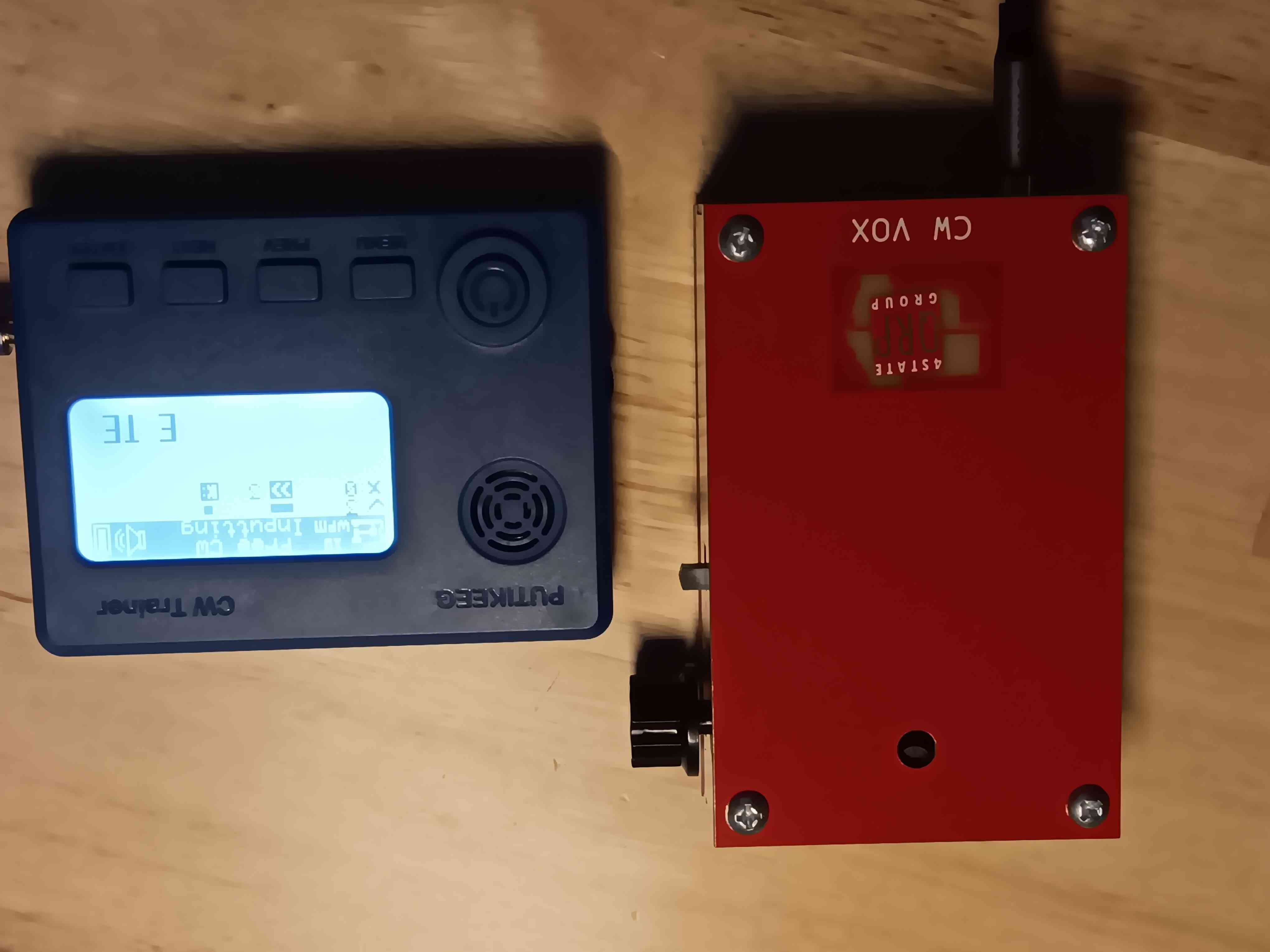 Other Kits
Four State QRP Group CW-VOX $49
Leverages the ability of Morse Code                                                                   operators to vocalize Morse Code using                                                                        "da" for dashes and "dit" for dots
Built-in condenser microphone
Operated either from an internal 9v battery, or an external 9 to 12 volt source